Айыл Банк иИсламское финансирование - новый формат
Докладчик:  Шорохов М.О., Начальник Отдела анализа и региональной координации ОАО «Айыл Банк».
Основные финансовые показатели Айыл Банка на 01.05.2015
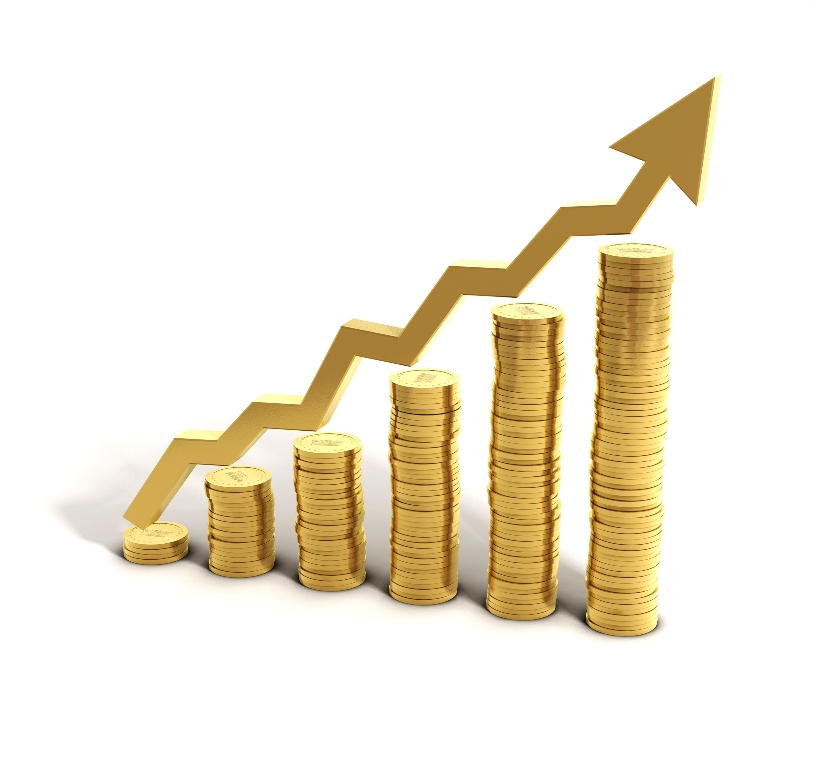 2
РЕГИОНАЛЬНАЯ СЕТЬ АЙЫЛ БАНКА
Головной офис, г. Бишкек 
 30 филиалов по областям 
 81 сберегательных и выездных касс 
 19 регион.подразд.по кредитованию 
 52 сельск.подразд.по кредитованию
  ИТОГО – 183 офиса
3
Основные инвесторы и доноры
Всемирный Банк
Азиатский Банк Развития
Кумтор Голд Компани
ПРООН
Фонд Райффайзен
Евразийский Банк Развития
4
Исламское финансирование – Новый формат
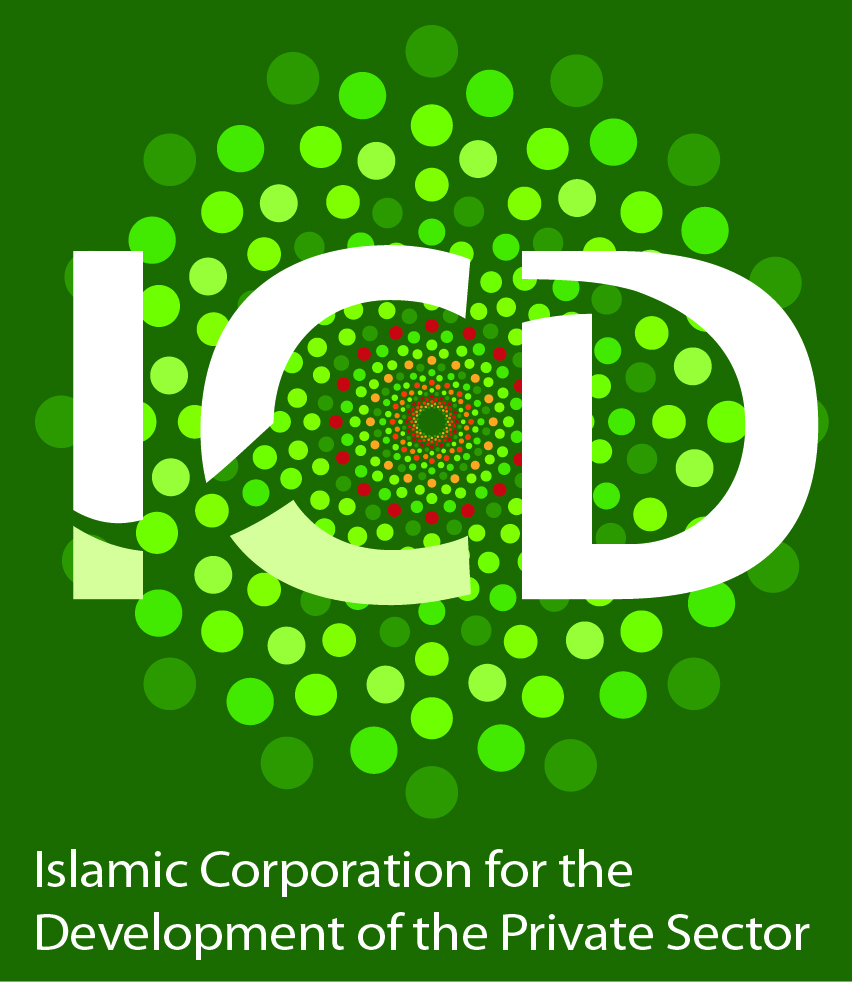 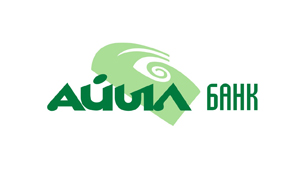 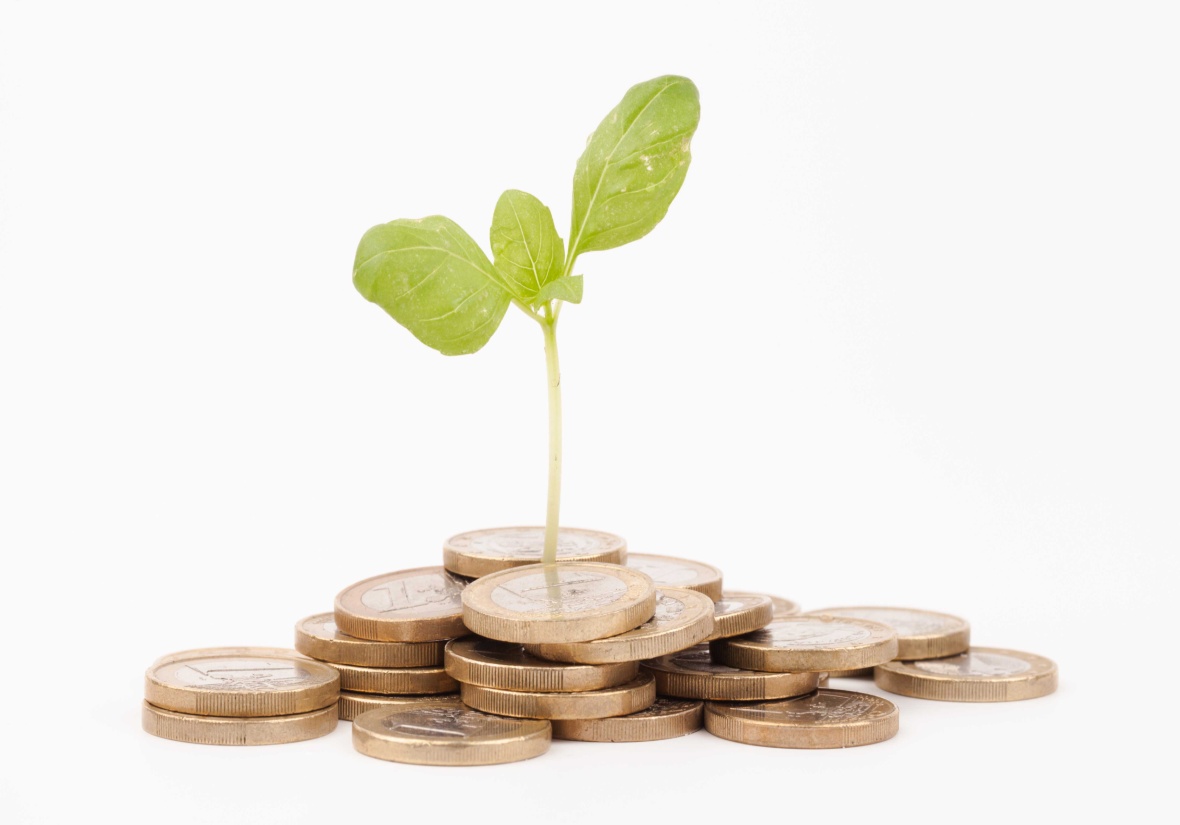 5
[Speaker Notes: 6 мая 2015 года Айыл банк и ИКР (Исламская Корпорация по Развитию Частного Сектора) подписали Соглашение о линии финансирования, согласно которому Айыл Банк, от имени и в интересах ИКР предоставляет технику и оборудование]
ОСНОВНЫЕ ПРИНЦИПЫ ИСЛАМСКОГО ФИНАНСИРОВАНИЯ
Честность и справедливая торговля;

Отсутствие процентного вознаграждения;

Запрет продажи по принуждению или путем мошенничества.
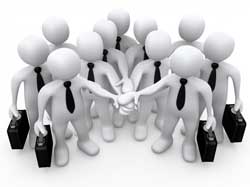 6
ВИДЫ ФИНАНСИРОВАНИЯ
Мурабаха – сделка по продаже товара;



Иджара – сделка по предоставлению имущества в аренду.
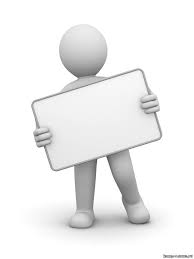 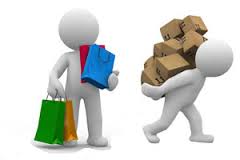 Мурабаха
Иджара
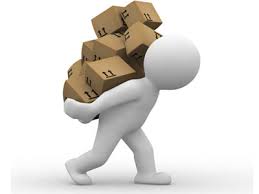 7
[Speaker Notes: «Мурабаха» - предполагает возможность реализовывать товар по закупочной цене с торговой наценкой, которая согласована обеими сторонами. Данная концепция преобразовывает традиционное кредитование в услугу купли-продажи, при которой кредитор приобретает товар в виде сырья, машин или иного оборудования на условиях отсрочки или рассрочки платежа, с учетом торговой наценки на товар, т.е. по более высокой цене.
«Иджара» - означает договор аренды, ренты или проката. Фактически иджара – это использование на договорном условии имущества третьей стороны за установленную плату.]
ЦЕЛЕВАЯ ГРУППА
Клиенты – субъекты малого и среднего бизнеса отвечающие следующим требованиям:

 Государственная собственность не превышает 49% акций;

 Количество персонала от 5 и более человек;

 Основной бизнес соответствует принципам Исламского Шариата.
8
ЦЕЛЕВОЕ НАЗНАЧЕНИЕ
Покупка нового оборудования и техники
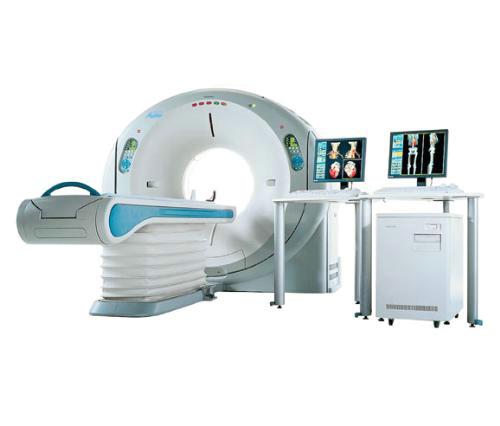 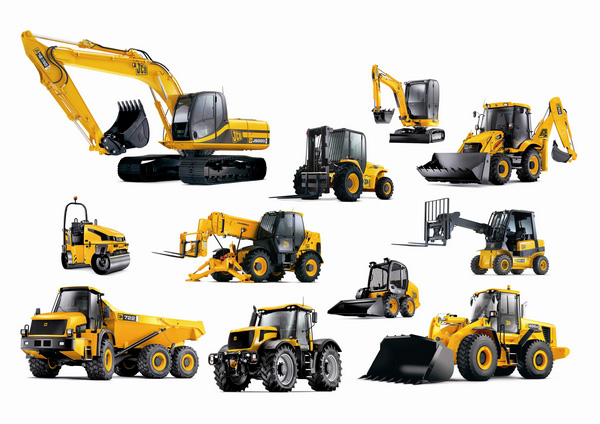 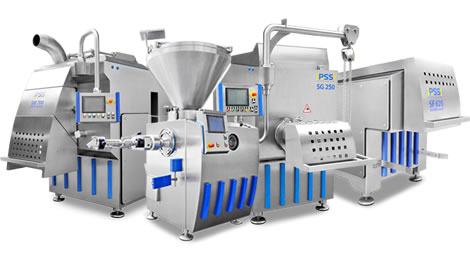 9
ОБЩИЕ УСЛОВИЯ ФИНАНСИРОВАНИЯ
ФИНАНСИРОВАНИЕ ПО СДЕЛКЕ МУРАБАХА
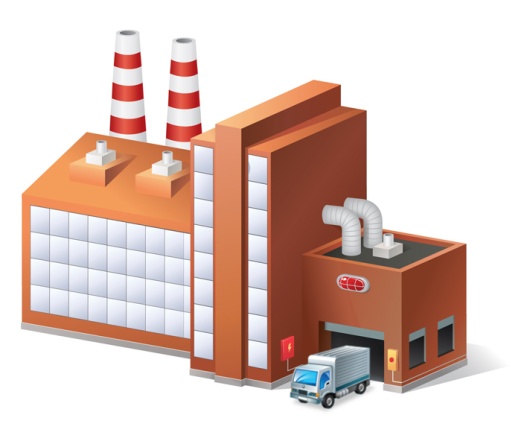 Поставщик
(3)Оплата
(3) Оплата
(4) Поставка
(2) Банковская гарантия
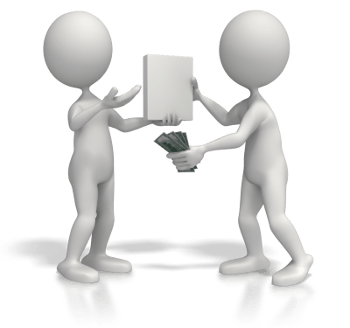 Спец. счет ИКР
(5) Погашение
Клиент
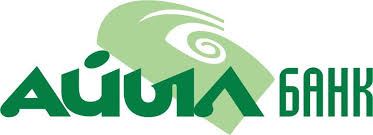 (1) Заявка
11
БЛАГОДАРИМ ЗА ВНИМАНИЕ!
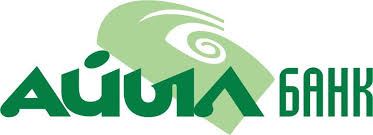 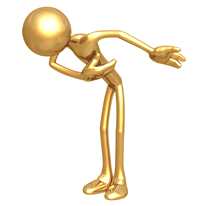 Тел: (+996 312) 98 66 33
Факс: (+996 312) 66 54 03
Email: info@ab.kg

www.ab.kg
twitter.com/AiylBank
12